Faculty/Presenter Disclosure
Faculty: [Speaker’s name]

Relationships with commercial interests:
Grants/Research Support: PharmaCorp ABC
Speakers Bureau/Honoraria: XYZ Biopharmaceuticals Ltd.
Consulting Fees: MedX Group Inc.
Other: Employee of XXY Hospital Group
[Speaker Notes: Instructions:
1) This slide must be visually presented to the audience AND verbalized by the speaker.
2) Where a faculty/presenter has no relationships to disclose, simply indicate ‘‘Not Applicable’’ under the 
heading ‘‘Relationships with Commercial Interests’’ on this slide.]
Copyright
I have taken the appropriate steps to ensure that the use of third party material in this presentation falls under fair dealing in the Copyright Act. 
http://library.ucalgary.ca/copyright/fair-dealing

This material was created for students officially enrolled in the Undergraduate Medical Education program and cannot be reproduced, retransmitted or copied.

I have properly cited third party material in one of the ways outlined below.
Order an Ankle X-ray if:
Bone tenderness at A
Bone tenderness at B
Inability to bear weight both immediately and in ED
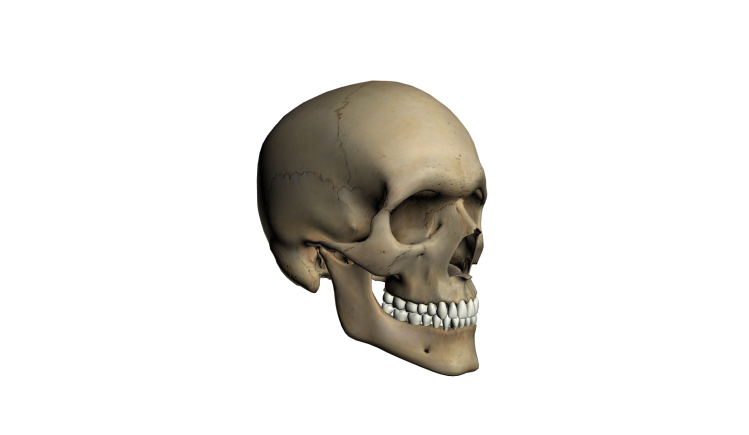 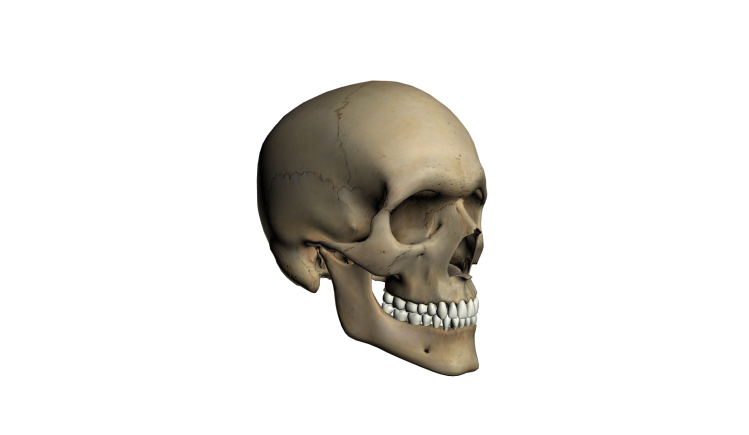 © Ottawa Health Research Institute, 1053 Carling Avenue, Ottawa, Ontario, Canada, K1Y 4E9
Copyright Unknown
http://lindsay.ucalgary.ca
Accreditation:Please remove any topics that are not covered in this talk. The remaining list is used for Accreditation purposes upon upload to OSLER
Community Health - 77de68daec
End-of-Life Care / Palliative Care - 1b64538924
Family Violence/Abuse - 902ba3cda1
Health Care Financing - 0ade7c2cf9
Health Care Systems - b1d5781111
Health Care Quality Review - 17ba079149
Home Health Care - 7b52009b64
Human Development/Life Cycle - bd307a3ec3
Human Sexuality - fa35e19212 
Medical Humanities - 1574bddb75
Medical Informatics - 0716d9708d
Medical Jurisprudence - 9e6a55b6b4
Multicultural Medicine - b3f0c7f6bb 
Nutrition - 91032ad7bb
Occupational Health/Medicine - 472b07b9fc
Pain Management - 12c6fc06c9 
Patient Health Education - 4d134bc072 
Practice Management - 887309d048 
Preventive Medicine - bc33ea4e26
Rehabilitation/Care of the Disabled - 0a57cb53ba 
Substance Abuse - 22d200f867 
Anatomy - cb4e5208b4 
Biochemistry - b6692ea5df 
Genetics - f1f836cb4e 
Physiology - 972a67c481
Microbiology and Immunology - fc074d5013 
Pathology - cb7a1d775e
Pharmacology Therapeutics - 5b384ce32d